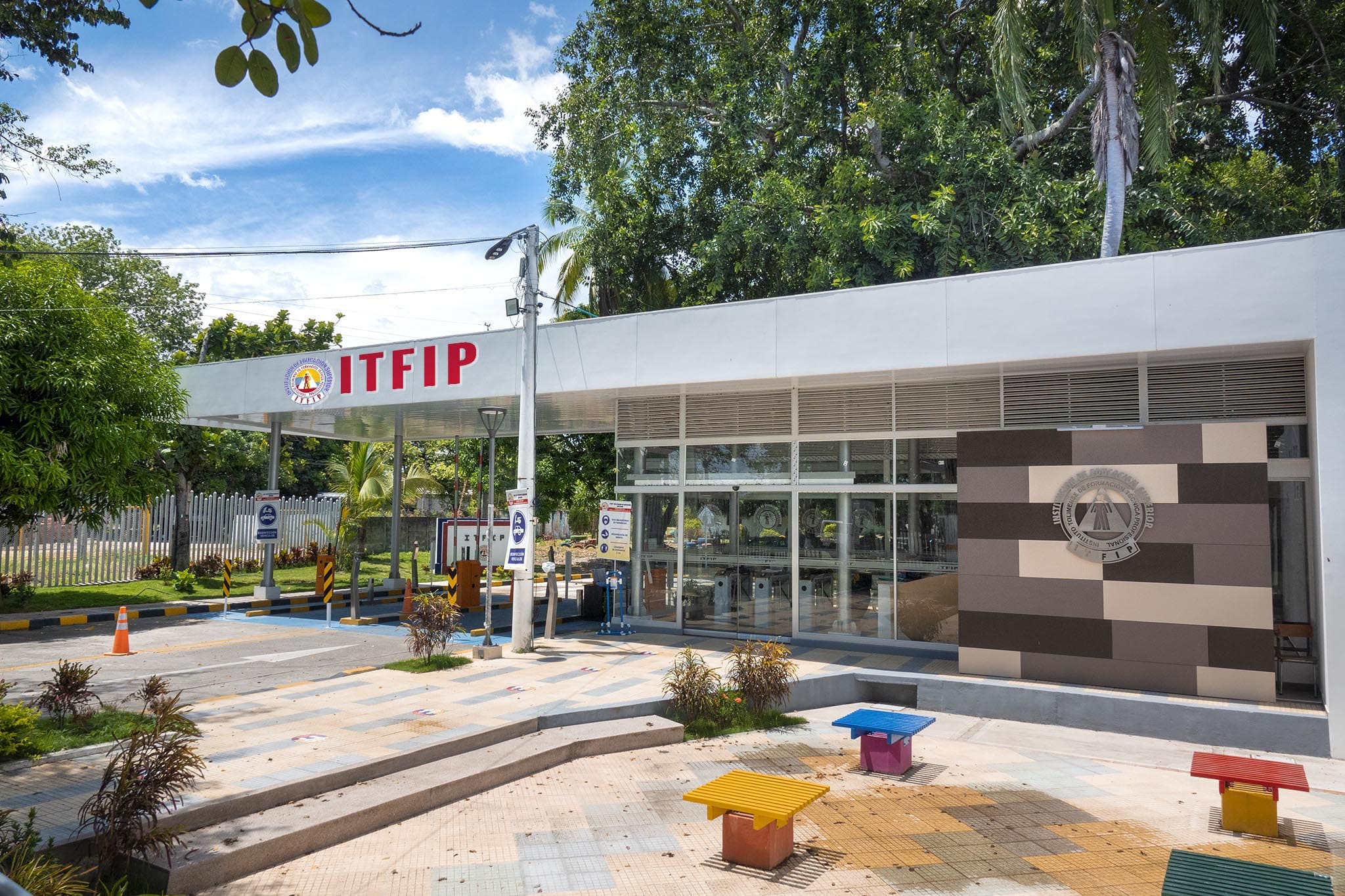 Título
AUTOR (ES)
INSTITUCIÓN EDUCATIVA, PAÍS
PONENTES
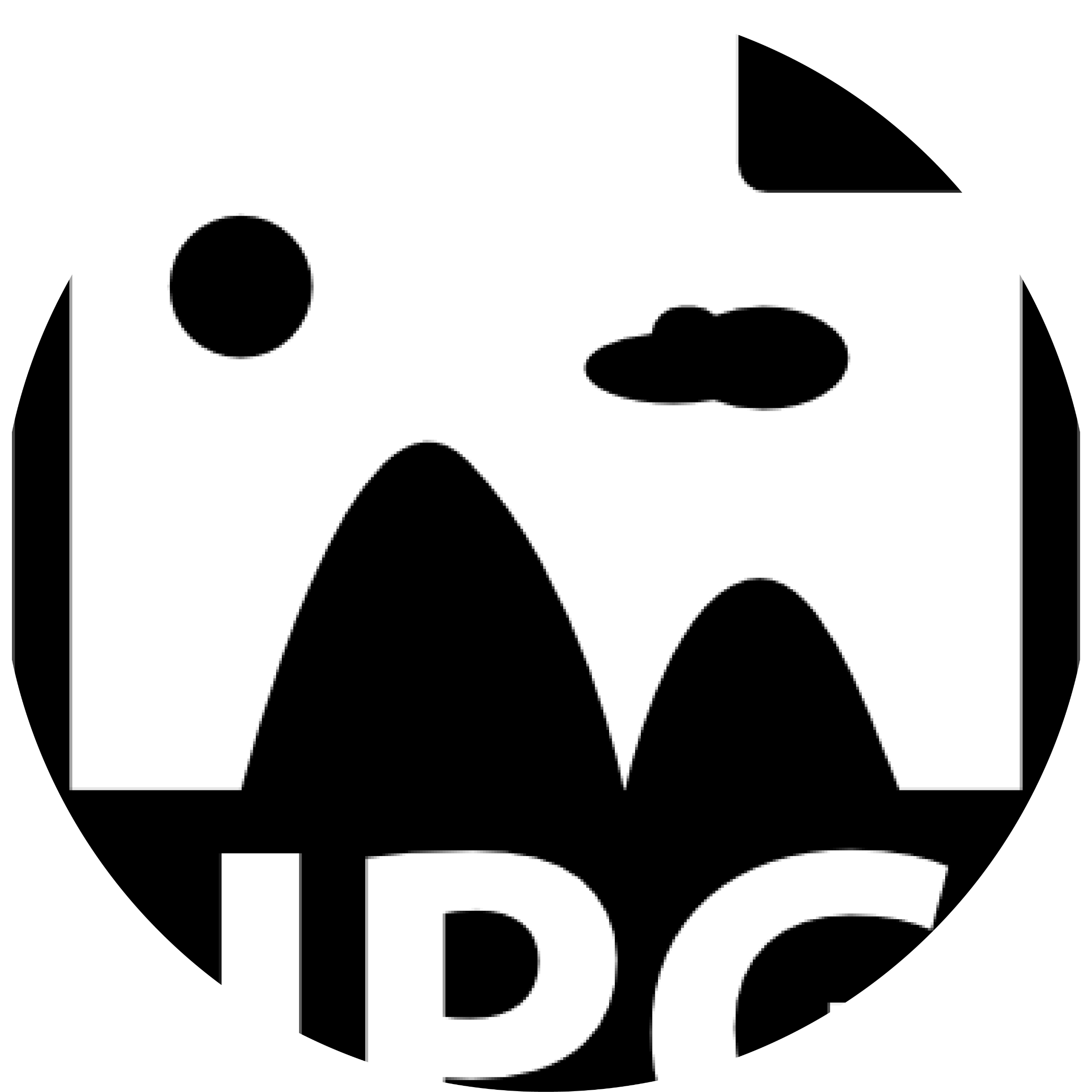 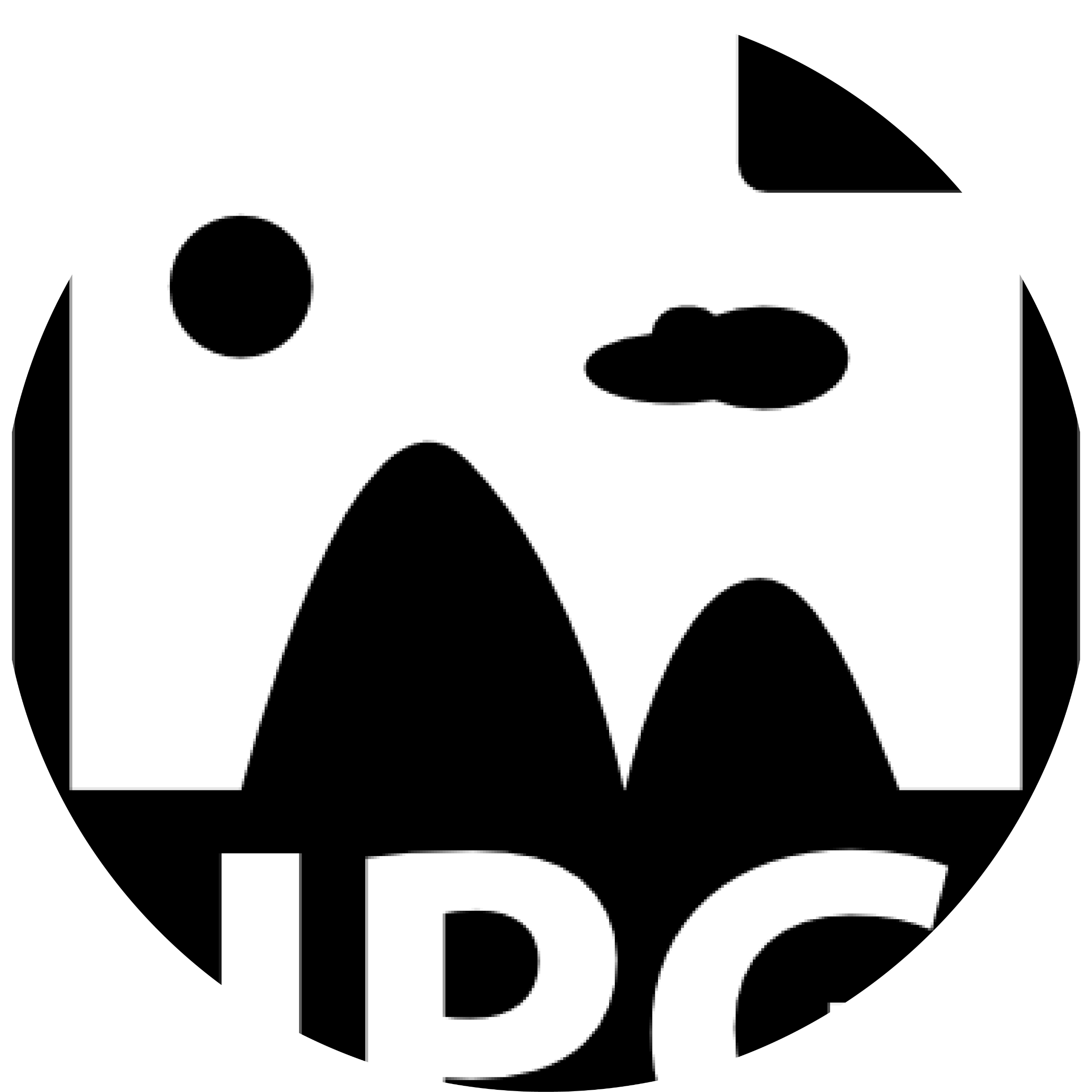 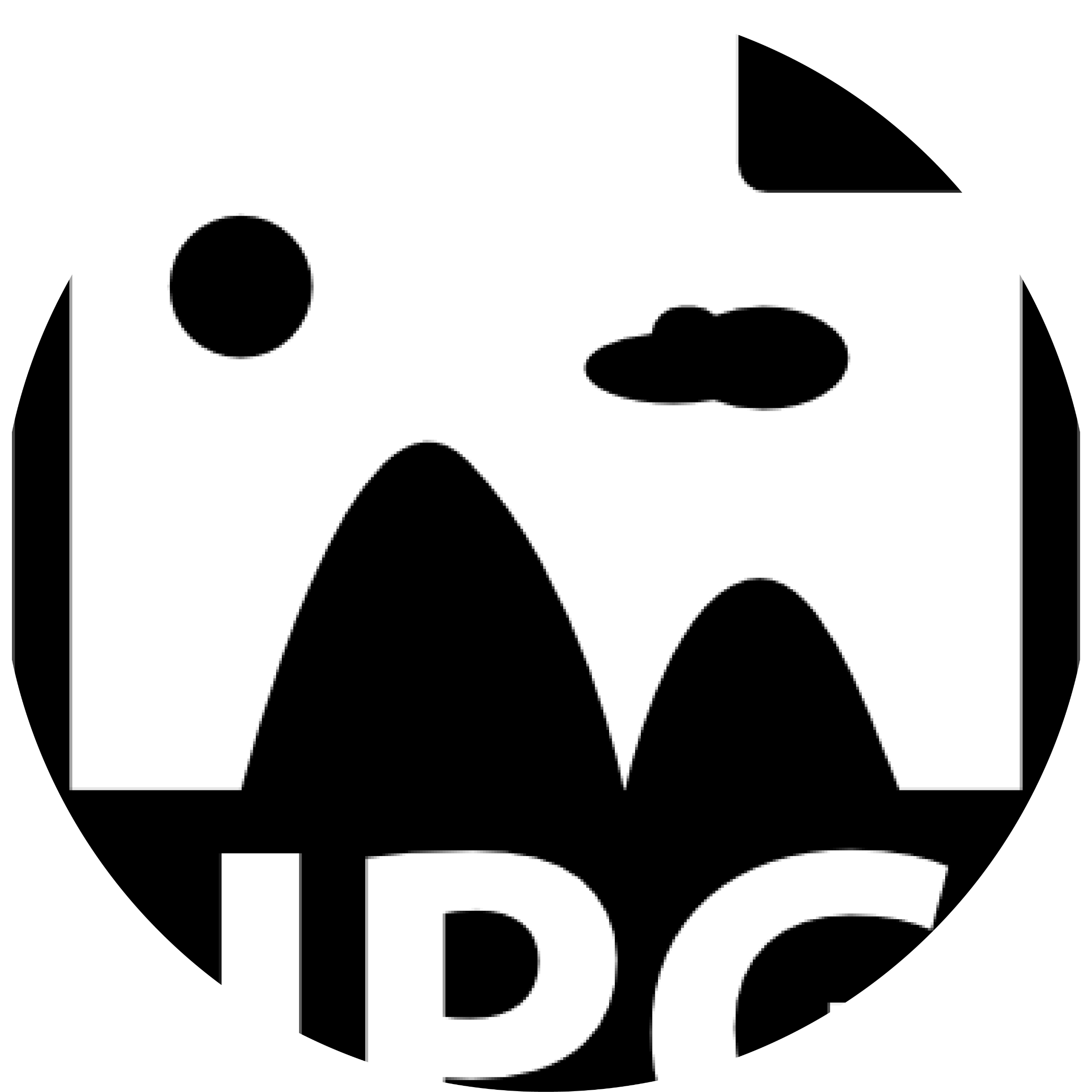 Nombre
Nombre
Nombre
Contenido
Título
Planteamiento del problema
Objetivos
Referente Teórico
Materiales y Métodos
Resultados/Avances
Conclusiones
Referencias Bibliográficas
1
Título
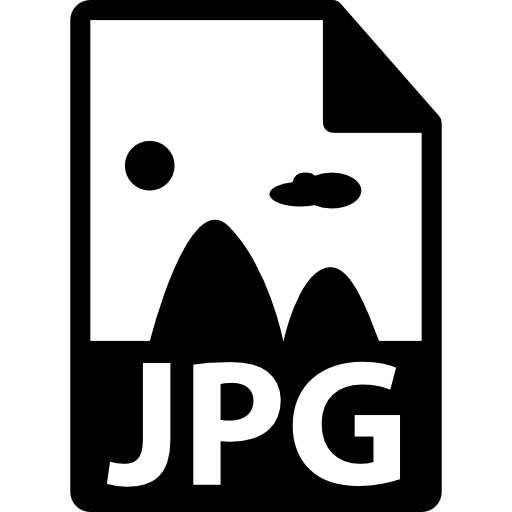 2 
Planteamiento del problema
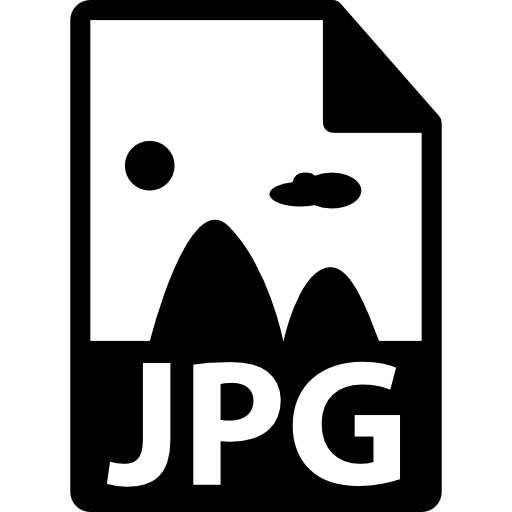 3 
Objetivos
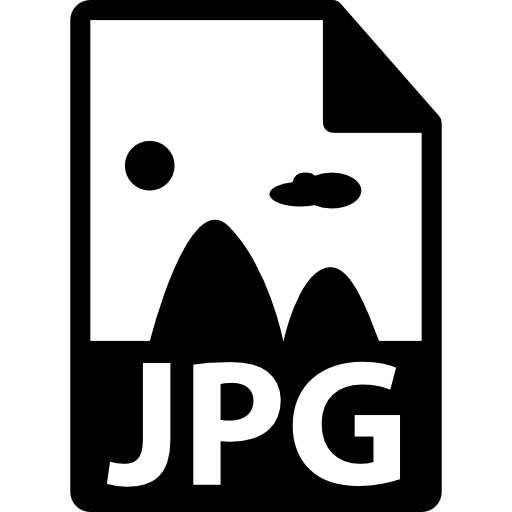 4
Referente Teórico
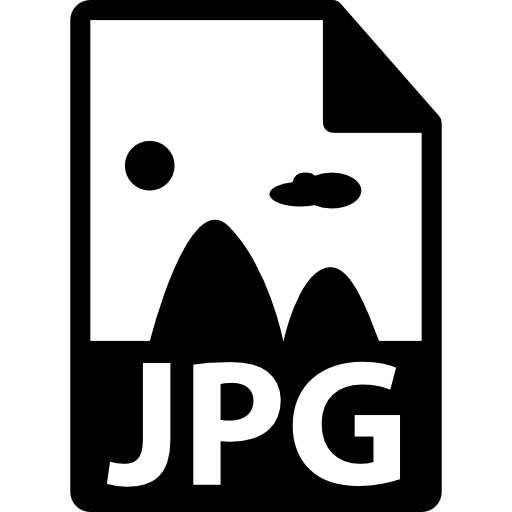 Escribe un  título aquí
5  Materiales y Métodos
Paso 1
Paso 2
Paso 3
Escribe un  título aquí
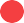 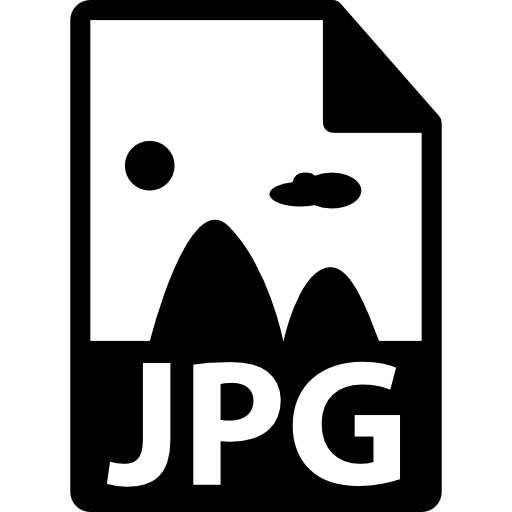 Escribe un título aquí
Escribe un título aquí
Escribe un título aquí
6 Resultados/Avance
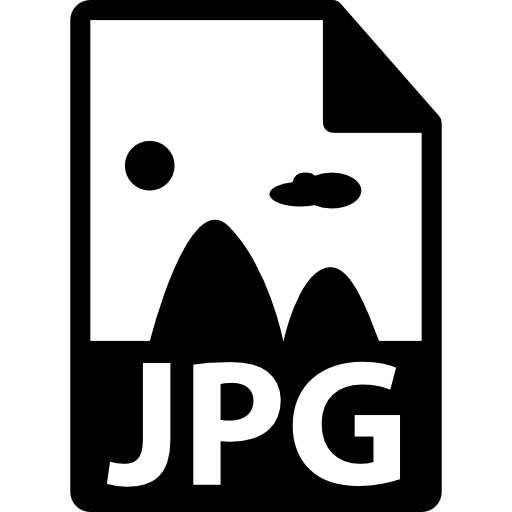 7 
Conclusiones
8 
Referencias Bibliográficas
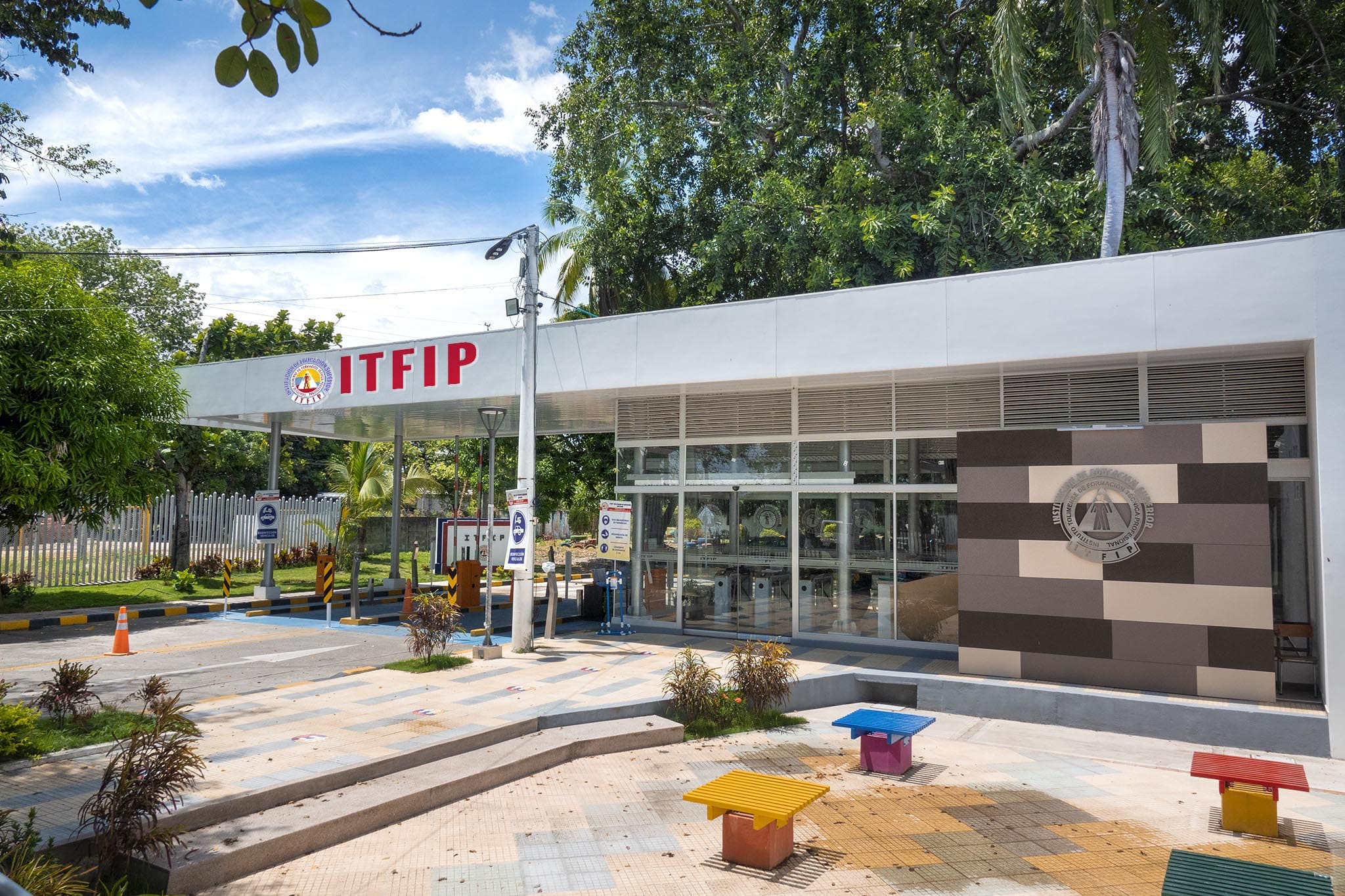 ¡Gracias!